Can you come to the party?
WWW.PPT818.COM
巩固词组(Ask and answer in pairs)
Can you come to my party?
Sorry,I can’t. I have to_________.
1.为考试而做准备
2.看医生
3.上钢琴课
4.帮助我的父母亲
5.拜访我的姑姑
prepare for an exam
go to the doctor
have a piano lesson
help my parents
visit my aunt
2d Role-play the conversation.
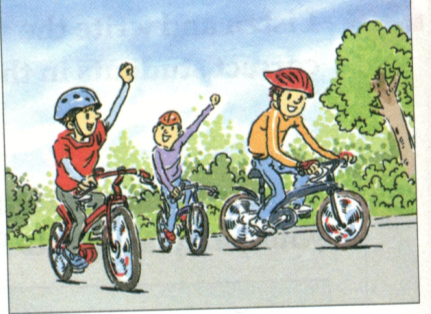 Can Nick come to Jeff’s house on Saturday? Why?
2d Role-play the conversation.
Jeff: Hey, Nick, can you come to my house on   
         Saturday? My cousin Sam from Xi’an is   
         going to be here.
Nick: Oh, Sam! I remember 
we went bike riding together 
last fall when he visited you.
Jeff: Yes, that’s right.
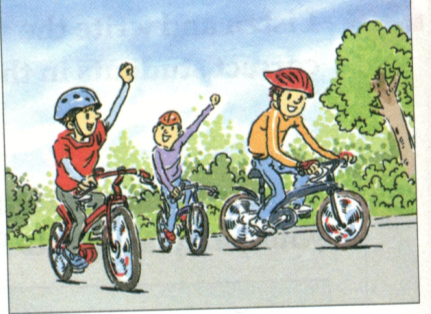 去骑自行车
Nick: I’d love to come, but I’m afraid I can’t. 
          I have an exam on Monday so I must 
          prepare for it.
Jeff: That’s really too bad! Oh, but Sam isn’t  
         leaving until next Wednesday. Can you 
         hang out with us on Monday night?
Nick: Sure! Catch you on Monday!
1. That’s really too bad! Oh, but Sam isn’t  
    leaving until next Wednesday.
not…until…表  “ 直到……才……”。  not…till… 如：
   Don’t leave today’s work till tomorrow. 
   不要今天的事留到明天再做。
    I didn’t go to bed until 11 p.m.
    昨晚我直到11点才睡。
2. Can you hang out with us on Monday night?
     hang out with sb 与某人闲逛；和某人闲荡；  
     和某人闲逛；和某人一起闲混
     相关搭配：hang out with        与…出去玩
      e.g. hang out with friends
           和朋友闲混；和朋友闲逛
           hang out with family       放假的话
3. Sure! Catch you on Monday!
     礼拜一见！
 这是英语中有一种道别方式，相当于：
See you next Monday! 
类似的说法还有：
Catch / See you later! （回头见！）
Grammar focus
根据课本内容, 完成下列句子。
1. 星期六你能来我的聚会吗？
    ____ you _____ to my party on Saturday?
2. 当然, 我乐意去。Sure, ____ ____ ___. 
3. 对不起, 我必须为数学考试而学习。
    Sorry, I _____ ______ ____ a math test. 
4. 明天晚上你能去看电影吗？
    ____ you ____ to the movies __________   night?
Can         come
I’d   love   to
must   study   for
Can           go
tomorrow
5. 当然可以, 听起来很棒。 
    _____, that _______ _____.
6. 恐怕不行, 我得了流感。
    I’m ______ not. I have the ____.  
7. 他能参加聚会吗？   
    ____ he ___ to the party?
8. 不能。他得帮助他的父母。
    No, he _____. He _____ to help his parents. 
9. 她能参加棒球比赛吗？
    ____ she go to the baseball ______?
Sure            sounds   great
afraid                            flu
Can       go
can’t           has
Can                                        game
10. 不，她没有空。她必须去看医生。 
      No, she’s ____ _________. She ______ ___ to the _______.  
11. 他们能去看电影吗？   
      ____ they ____ to the _______?
12. 不, 他们没有空。他们可能必须去见朋友。
      No, they’re not ____. They _____ _____
      ___ meet their ________.
not    available             must
go              doctor
Can           go               movies
free             might  have
to                       friends
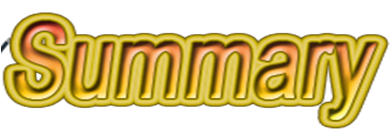 can 用于表示“________”，如：
汤姆会游泳。___________________
Can you…? 表达 “____________”，
答语：同意用 _________________
不同意用 __________________________
                 __________________________
如：恐怕不行，我要去探望我的姑姑。
__________________________________
能，会
Tom can swim.
邀请或建议
Sure, I’d love to.
Sorry, I can’t. I … 
或 I’m afraid not. I have to …
I’m afraid not. I have to visit my aunt.
3a Complete the answers with might and one   
     of the phrases in the box.


1. A: What are you going to do on Saturday?
    B: I’m not sure. I might______________                                                 
2. A: What are you planning to do after school?
    B: I don’t know. ____________________
watch TV      on the weekend     my cousin  visit grandparents         practice the violin
practice the violin.
I might watch TV.
3. A: When will you finish the science  
           homework?
    B: ____________________________________                                                                
4. A: Who are you going to the movies with?
    B:____________________________________ 
5. A: Are you free to come to my place on 
         Saturday?
    B: ____________________________________
On the weekend
My cousin
No. I might visit grandparents .
invite sb. to do sth.
accept--refuse
3b Complete the sentences below. Use the 
      words in brackets to help you.
 Inviting:  (can / play tennis)
   
 ________________________________________________
 Accepting:________________________                                                         2. Inviting: (would like to/ go to the movies)        
 Reason: (might have to)
______________________________
Refusing :
Can you  play tennis with me on Sunday?
Sure, I’d love to.
would you like to go to the movies?
I’m afraid not. I have too much
______________________________
3. Inviting: (can/hang out with us tonight)
    Reason:  (must)
    ____________________________________
Refusing: _____________________________
4. Inviting: ( would like to / come to my
                    birthday party)
   ______________________________________
Accepting:______________________________
homework to do.
Can you hang out with us tonight?
No, I can’t. I must finish my homework.
Would you like to come to my birthday party?
Sure, I’d love to.
3c Write down everything you have to do next 
     week. Choose a day and time to have a party. 
     Then invite classmates to your party.
A: Can you come to my party?
B: When is it?
A: Next week, on Thursday night.
B: I’m sorry. I have to study for a math test.
选择正确的词
Thank you for                      (ask/ asking),
 but I can’t go to the movies with you.
Paul has to study              (at/ for) the math
 test tonight.
My sister has too              (much/ many) homework to do.
Can you come to my party              (at/ on) Saturday night?
She invites me                  (watch/ to watch) the basketball match the day after tomorrow.
I like playing                          (piano/ the piano).
asking
for
much
on
to watch
the piano
Thank you!